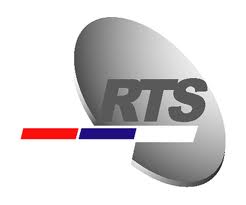 RTSHDinforms, educates and entertains
[Speaker Notes: Therefore,]
Contensts
Needs and requests

5.1 technical design

Distribution

AD
RTS HD NEEDS AND REQUESTS
HD native, Dolby E  5.1

Various programe material

RTS 1 upconversion
[Speaker Notes: To begin, next]
RTS HD 5.1
Easy implementation

Loudness normalization

Suitable for all programe material
[Speaker Notes: For this reason, furthermore, finally]
REALIZACIJAJunger audio T*AP
DD+   Encoder/Decoder
Dolby E Encoder/Decoder
Upmix (stereo to 5.1)
Voice Over
Loudness normalization according to EBU R128
[Speaker Notes: Now, turning to, as follows, then/next/finally]
[Speaker Notes: In other words, to put it more simply, correspondingly, in the same way]
RTS HD DISTRIBUTION FORMAT
HD SDI

HD Video

Main audio stereo PCM

Main audio DD+ 5.1

Audio description DD+ 2.0
[Speaker Notes: Consenquently, so that, therefore]
AUDIO DESCRIPTIONTODAY AND TOMMOROW
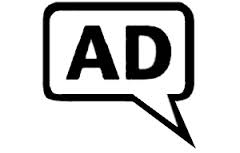 Experimental broadcasting

Visually impaired Serbian Society

FTN NS, speech synthesis
[Speaker Notes: All being done, in this case, in a nutshell, overall]